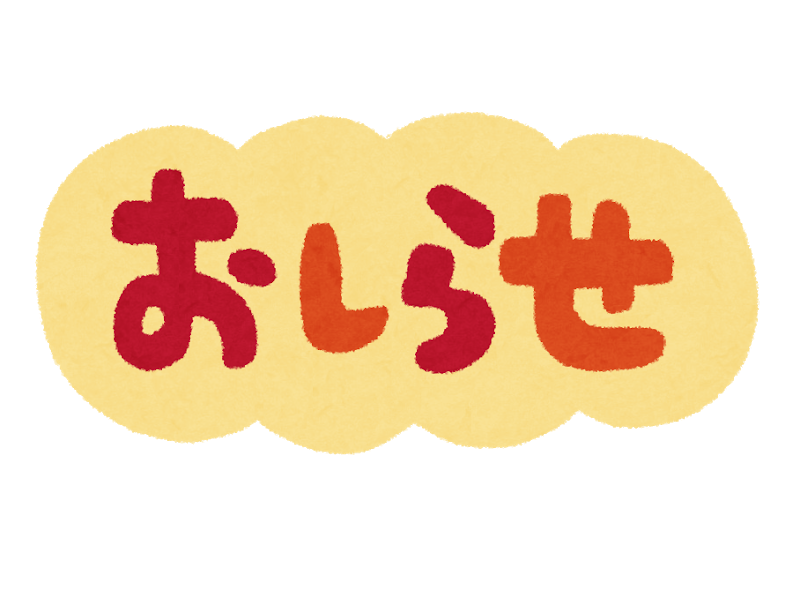 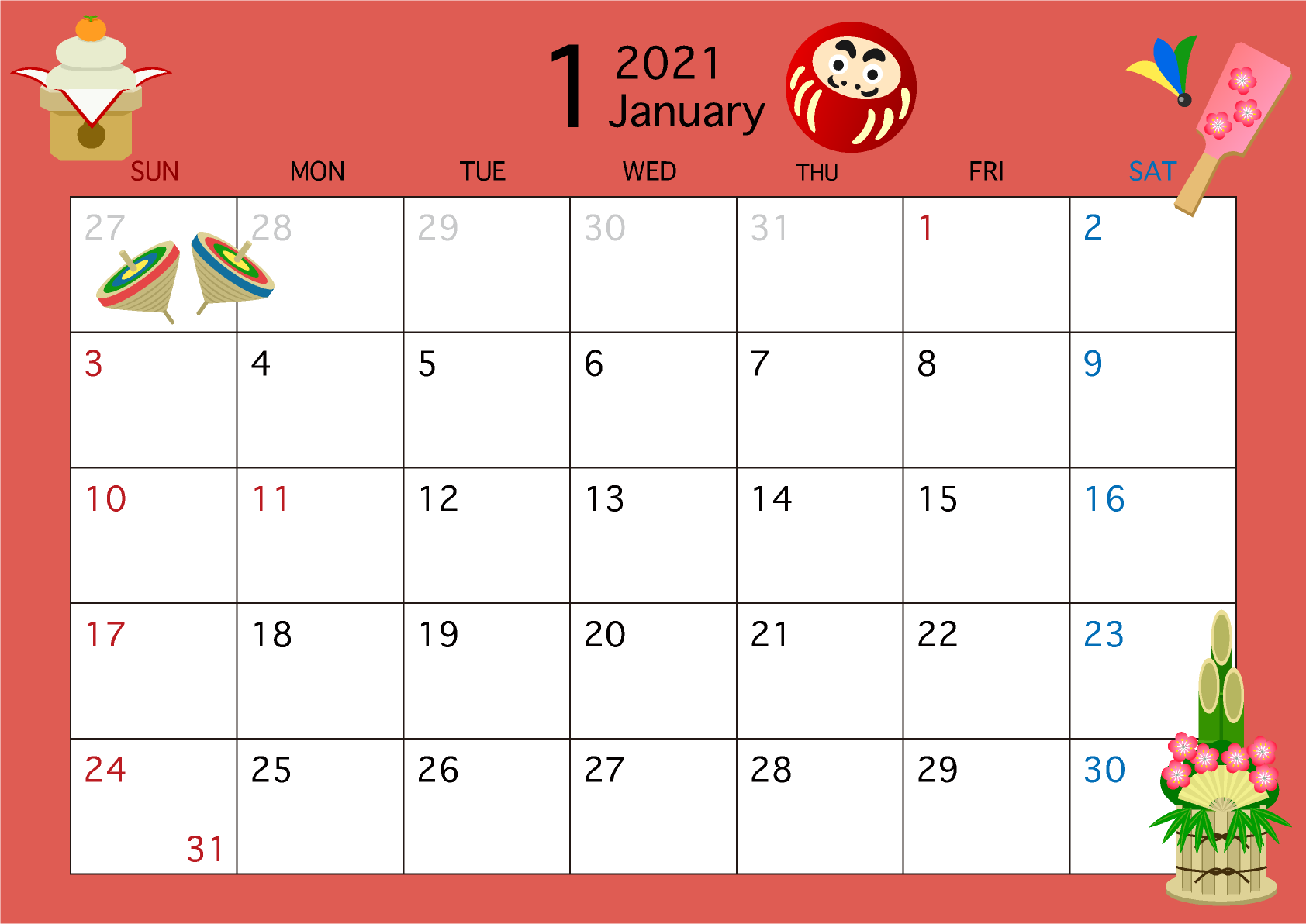 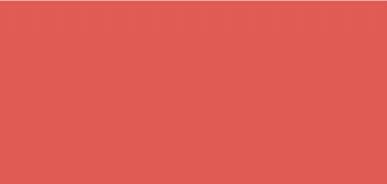 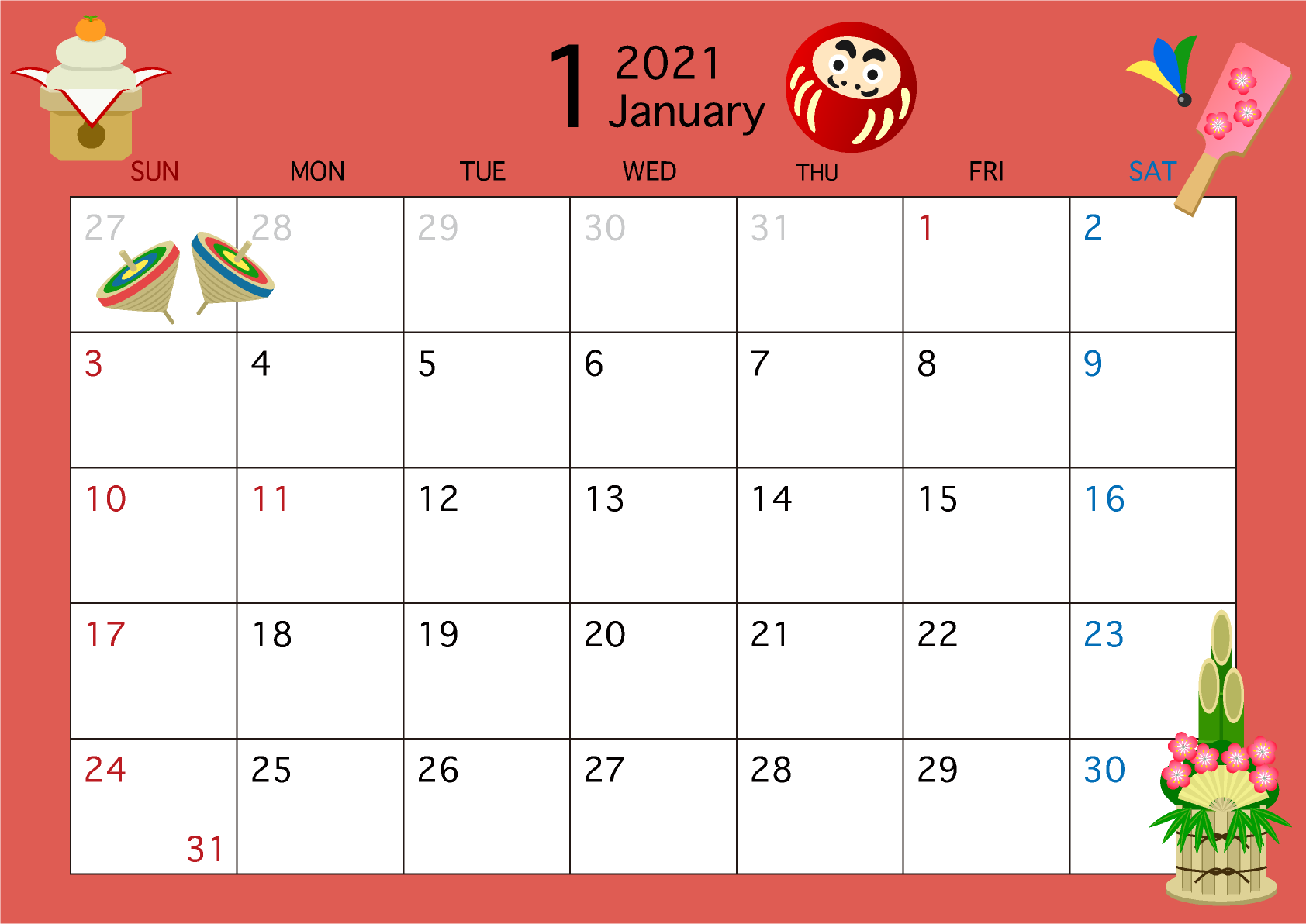 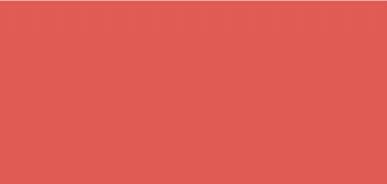 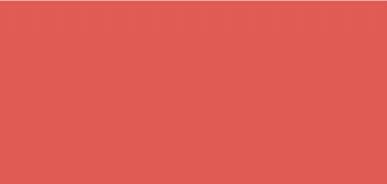 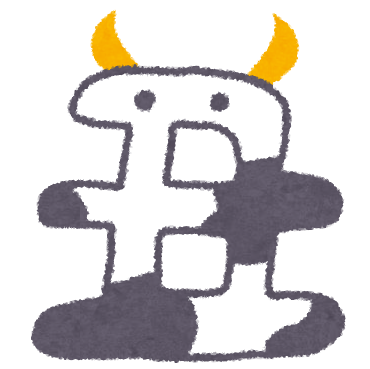 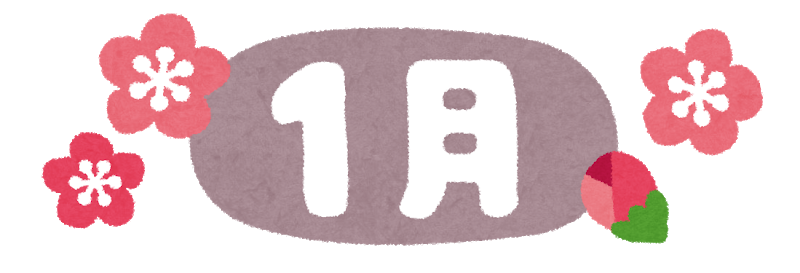 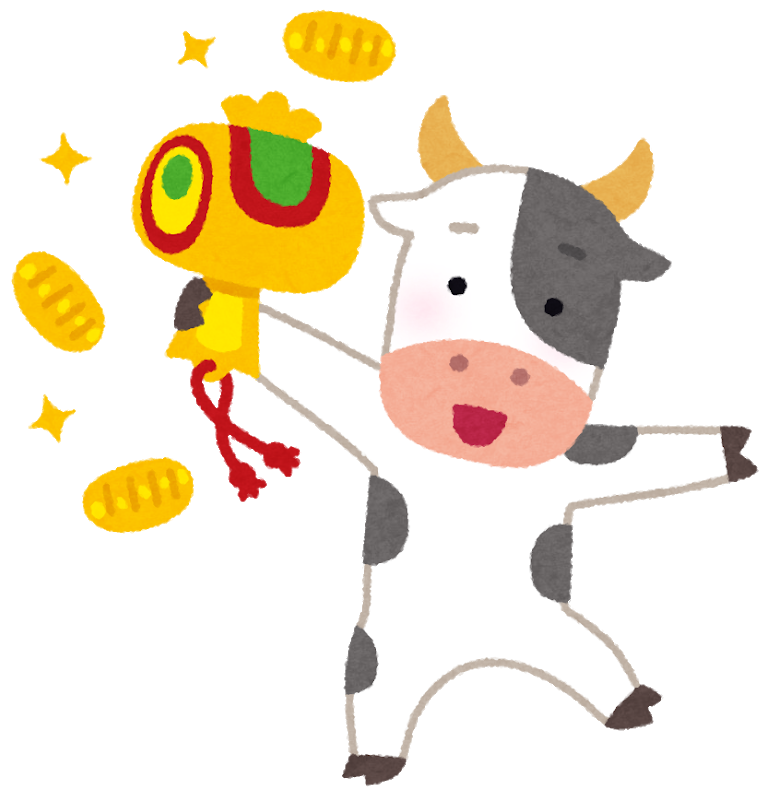 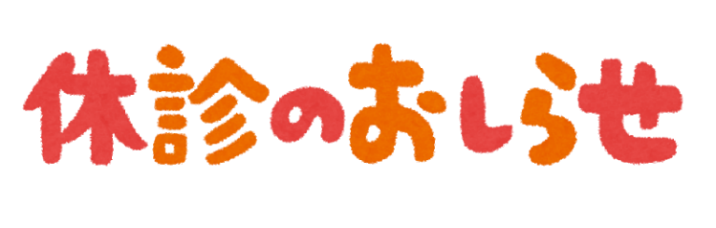 休診
休診：牧田
休診
午後休診
休診：陶山
最終受付11：30
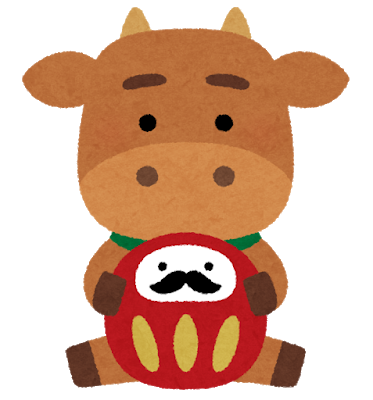 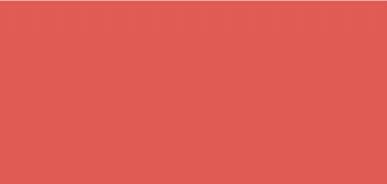 休診：岩崎
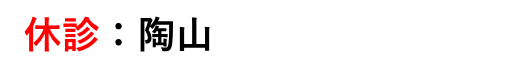 診察：三浦